Как помочь ребенку адаптироваться в детском саду
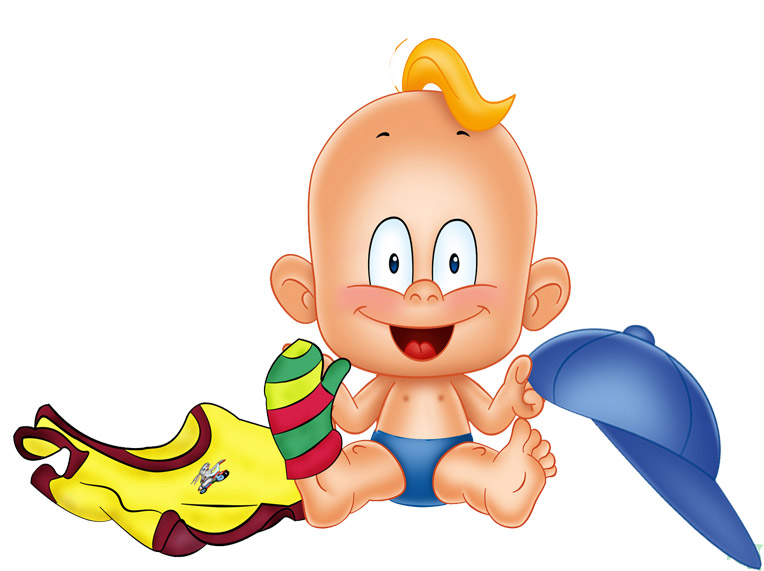 Аксарина Н.М.
«Садовник бережно пересаживает молодое деревце, выкапывает его с частью почвы, на котором оно произрастало, и затем любовно ухаживает за ним, поливает его, но, приживаясь на новом месте, оно все равно болеет, листики его вянут. 
А мы погружаем ребенка в незнакомую обстановку, окружаем чужими людьми, рушим сложившиеся стереотипы, не оставляем ни единой точки соприкосновения с привычной жизнью…»
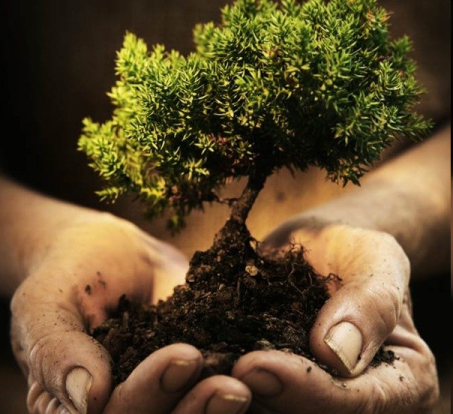 Фазы адаптации к детскому учреждению по Дж. Робертсону
Фаза «протеста». В этот период ребенок испытывает тяжелое потрясение.
Фаза «отчаяния». Ребенок погружается в себя.
Фаза «отчуждения». Ребенок утрачивает интерес к родителям либо страшится отпустить их.
Каждый из детей по-своему реагирует на трудности адаптации (Смирнова Е.)
- проявляются беспокойство, страх, депрессивные реакции (заторможенность, вялость, безучастность);
- наблюдается повышенная возбудимость, раздражительность, капризность, упрямство и негативизм, в полной мере выражаемые дома в качестве протеста и своеобразной эмоциональной разрядки сдерживаемого в детском саду психического напряжения;
- появления психомоторных нервных нарушений – тиков и заикания.
Основные показатели изменений в поведении в процессе адаптации:
Эмоции ребенка
Социальные контакты
Познавательная деятельность
Социальные навыки 
Особенности речи 
Сон 
Аппетит
Иерархия потребностей малыша
4-я ступень: 
ребенок + взрослые + дети;
    3-я ступень: 
ребенок + взрослые + окружение;
    2-я ступень: 
ребенок + мама + взрослые;
    1-я ступень: 
ребенок + мама.
Симптомы трудной адаптации:
нарушение эмоционального состояния ребёнка (напряжённость, беспокойство или заторможенность),
беспричинный плач, 
стремление к эмоциональному контакту со взрослыми или, наоборот, отстранение от общения, 
затруднённое взаимодействие со сверстниками,
нарушение сна, 
снижение аппетита, 
болезненное, бурное протекание разлуки и встречи с родными (не отпускает родителей, долго плачет после их ухода или при встрече), 
снижение двигательной активности,  
снижение речевой активности, 
общее подавленное состояние.
Условия успешной адаптации:
подготовка ребёнка к началу посещения ДОУ в семье до поступления в детский сад,

согласованность действий родителей и воспитателей, 

сближение подходов к детям в семье и дошкольном учреждении.
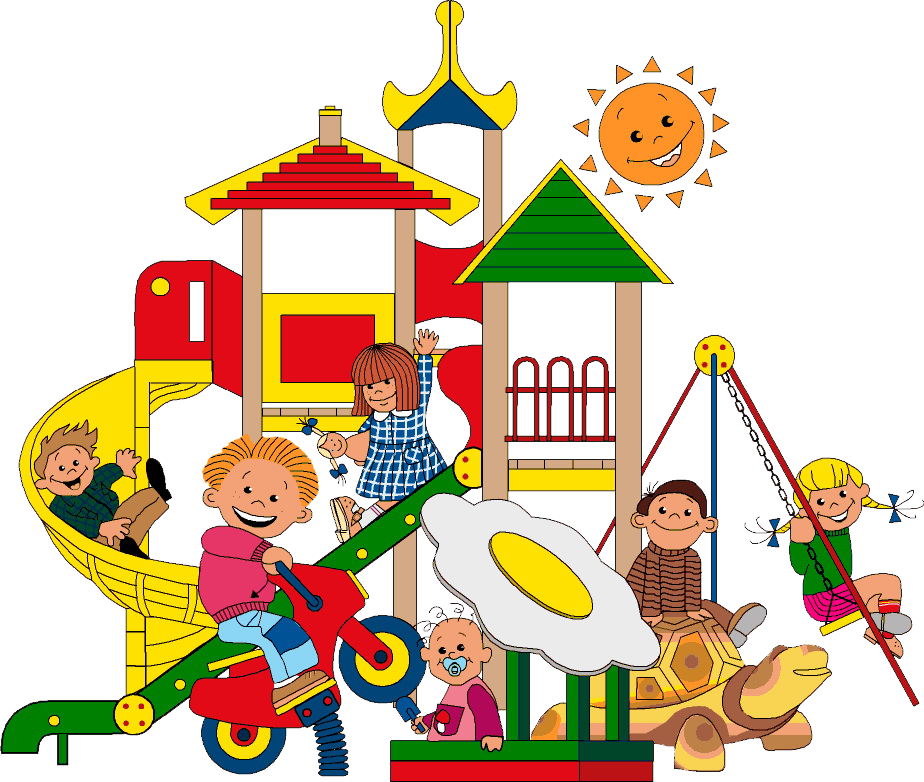 Мероприятия по подготовке ребёнка к посещению детского сада:
максимальное приближение режима дня ребёнка в семье к распорядку дня в детском саду, 
беседы с ребёнком о том, как много интересных занятий, игр и праздников в детском саду,
совместное с ребёнком наблюдение за прогулками детей в детском саду, 
за месяц до поступления в детский сад предоставление ребёнку большей самостоятельности, возможности побыть какое-то время без родителей (например, с бабушкой или дедушкой).
Рекомендации родителям:
предоставлять ребёнку больше самостоятельности вне стен ДОУ, избегать гиперопеки со своей стороны,
вести себя так, чтоб ребёнок почувствовал гордость родителей за него – ведь он уже такой большой, что может ходить в детский сад, 
первое несколько дней приводить ребёнка не на весь день, а лишь на несколько часов,
не изменять резко привычный уклад жизни ребёнка, оставляя его в ДОУ сразу на 10 часов,
первые дни приводить ребёнка позже часов приёма детей, чтобы они не видели процесса расставания детей с родителями и чужих слёз,
приводить ребёнка в сад первое время кому-то одному из близких (мама, папа или бабушка),
дублировать дома новые занятия, которые проводятся в детском саду и нравятся ребёнку.
К трём годам ребёнок приветствуется:
одеваться с небольшой помощью взрослого, а раздеваться самосто-ятельно,
складывать свою одежду, 
застегивать несколько пуговиц, завязывать шнурки,
знать назначение многих предметов и их местонахождение,
выполнять поручения из 2 - 3 действий),
уметь мыть руки с мылом, умываться, вытираться полотенцем,
пользоваться носовым платком,
регулировать свои физиологические потребности,
вытирать обувь при входе в квартиру,
аккуратно есть, правильно держать ложку, пользоваться салфет-кой,
не мешать за столом другим, 
говорить слова благодарности, здороваться, прощаться.
В помощь психологу
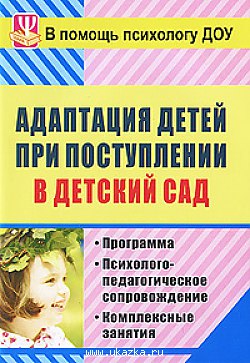